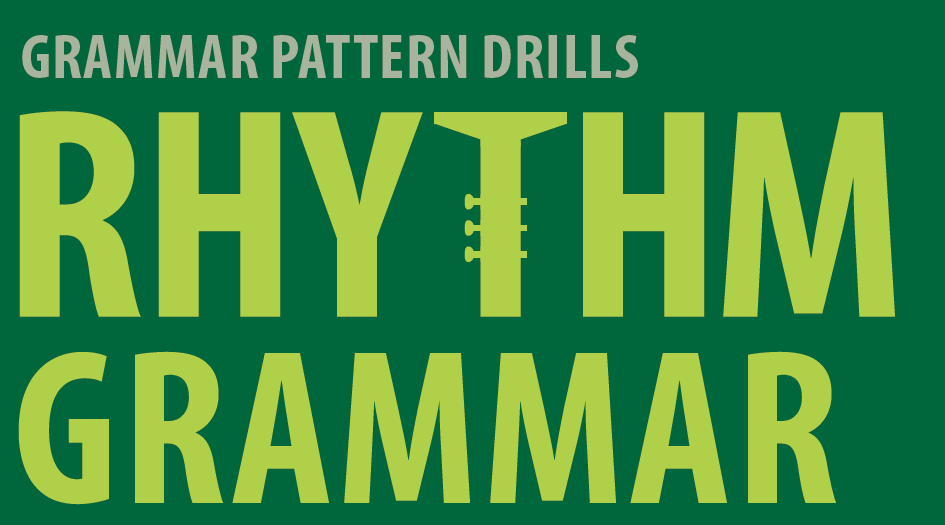 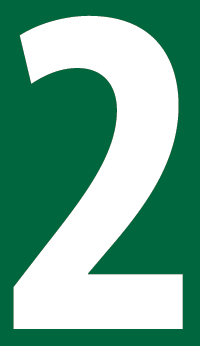 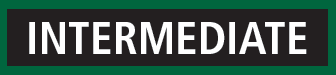 Unit 1 I Always Do My Homework
UNIT OBJECTIVE: You will be able to use frequency adverbs.
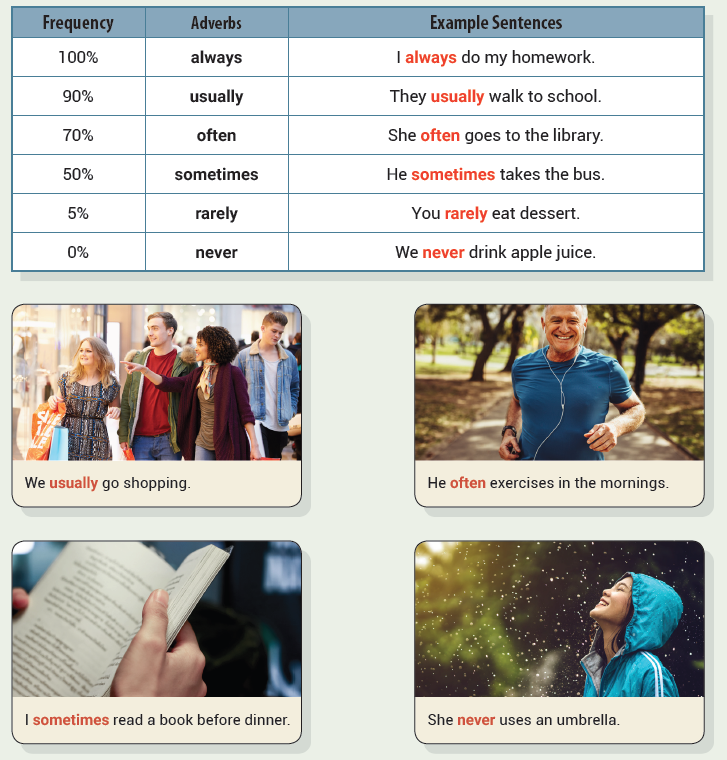 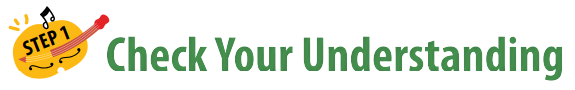 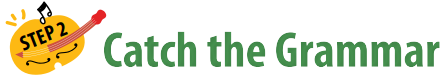 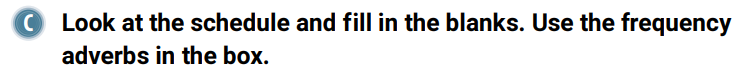 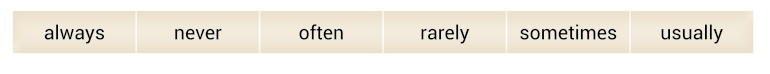 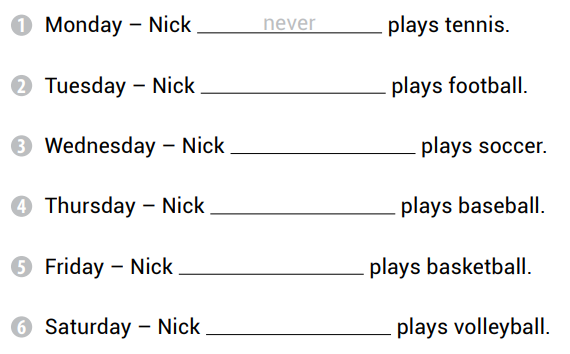 sometimes
often
usually
always
rarely
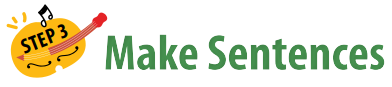 Kelly sometimes bakes cookies.
I never listen to the radio.
My brother never answers the phone.
She usually washes the dishes.
They sometimes feed the birds.
I rarely go to the beach.
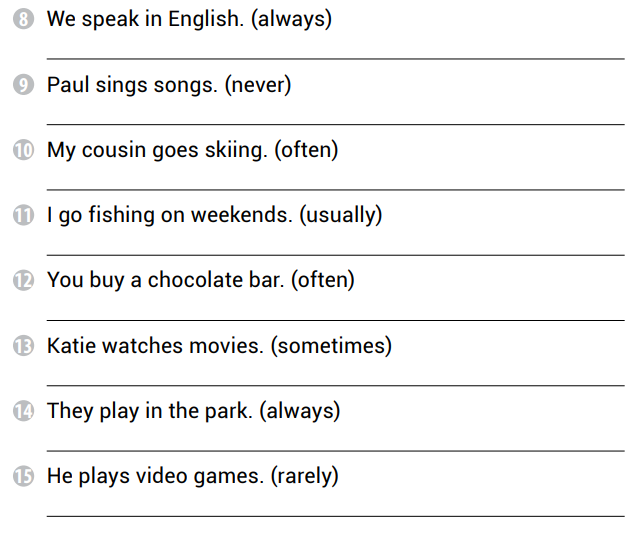 We always speak in English.
Paul never sings songs.
My cousin often goes skiing.
I usually go fishing on weekends.
You often buy a chocolate bar.
Katie sometimes watches movies.
They always play in the park.
He rarely plays video games.
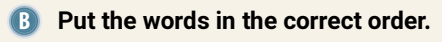 She sometimes plays the piano
We often play video games
They never eat meat
He always uses the computer
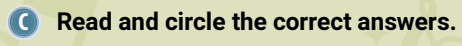 Unit 2 I Went to School
UNIT OBJECTIVE: You will be able to use irregular verbs in the past simple tense.
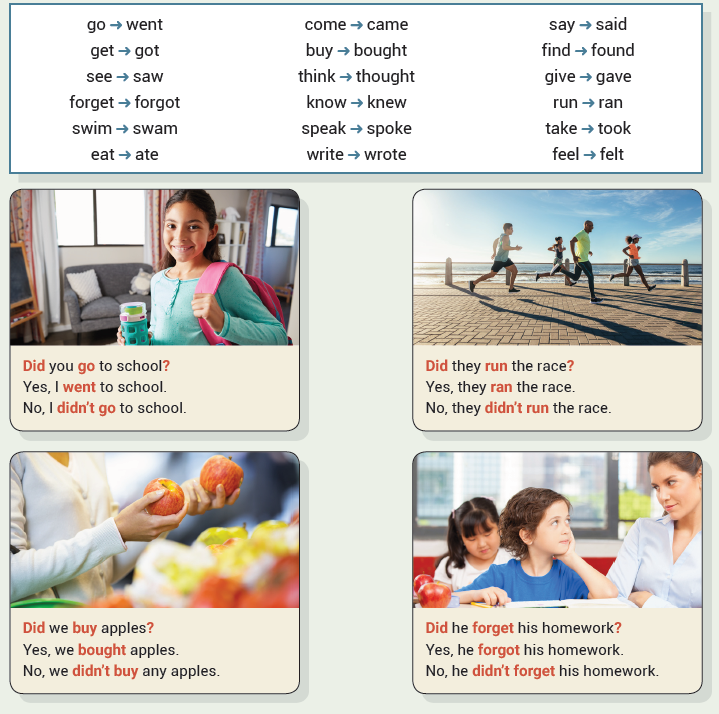 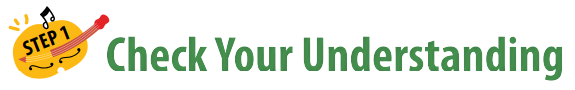 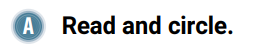 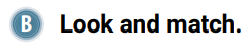 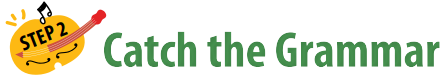 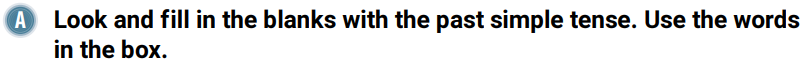 thought
saw
found
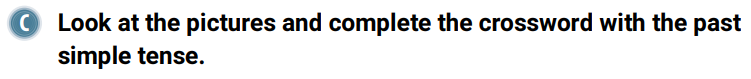 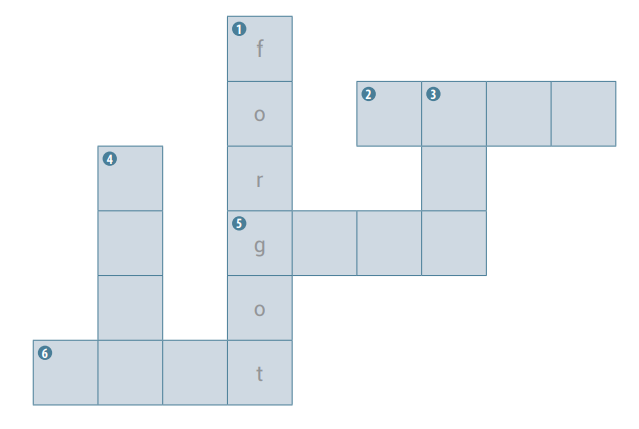 s
a
i
d
c
t
a
a
v
e
m
w
e
n
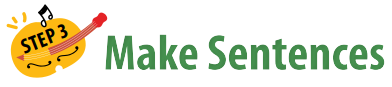 heard
caught
sat
paid
broke
drove
had
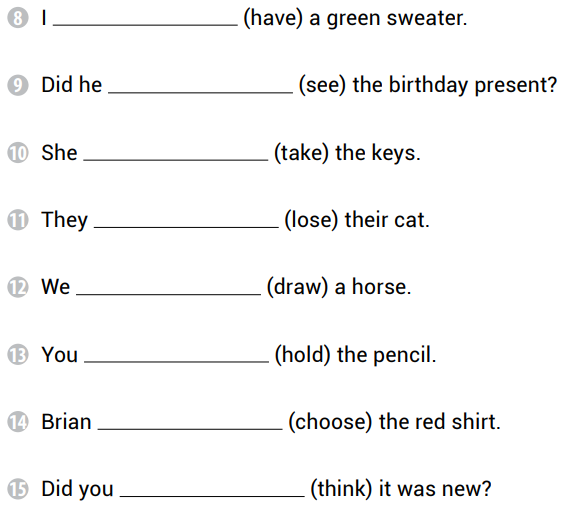 see
took
lost
drew
held
chose
think
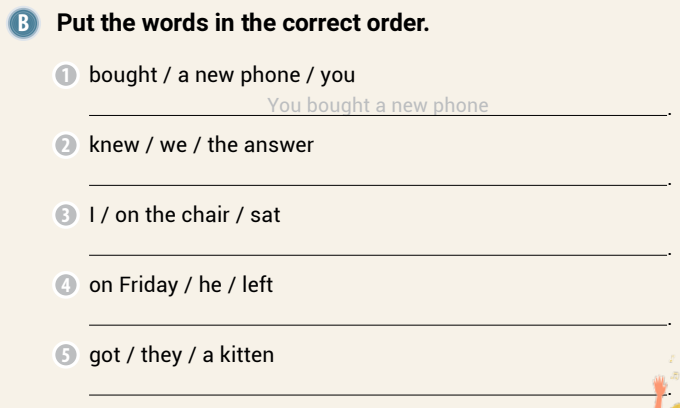 We knew the answer
I sat on the chair
He left on Friday
They got a kitten
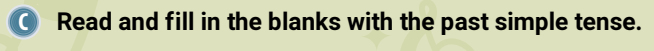 paid
lost
felt
said
found
Unit 3 They Were Talking
UNIT OBJECTIVE: You will be able to use the past continuous tense.
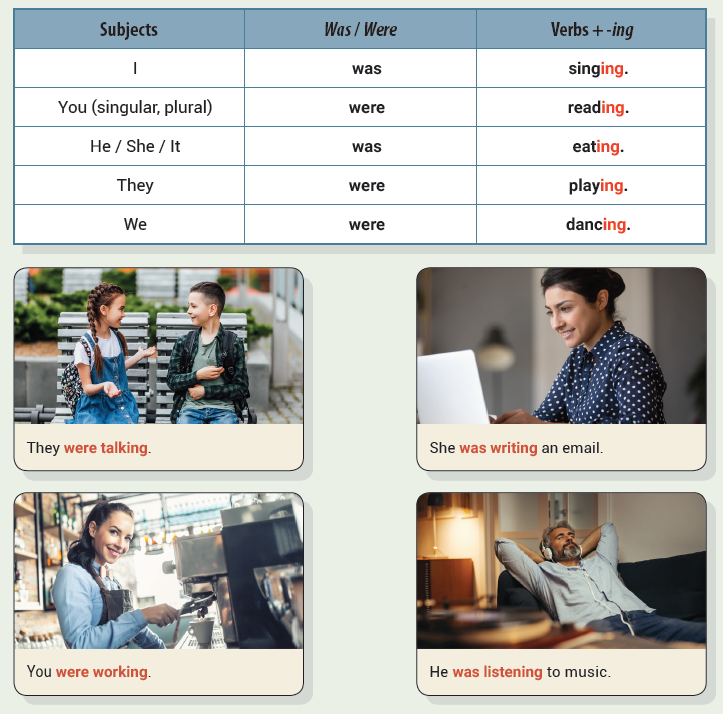 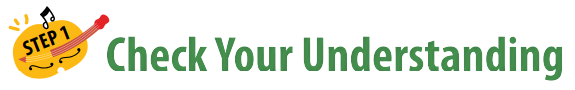 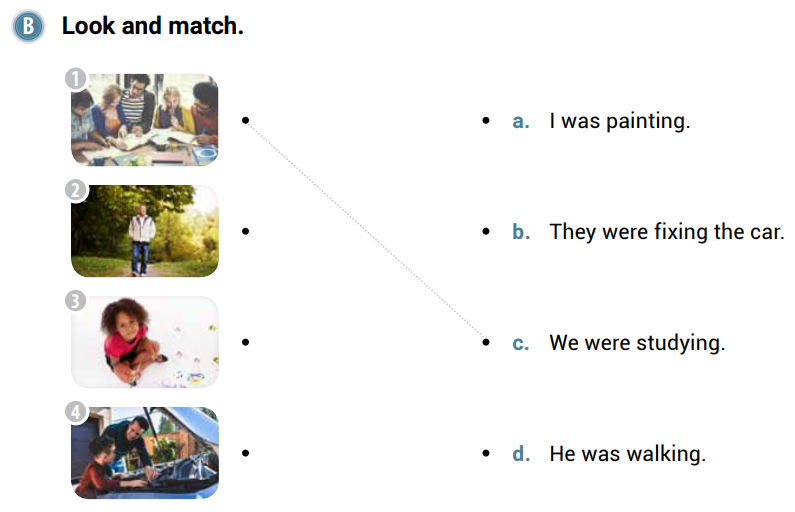 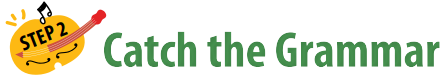 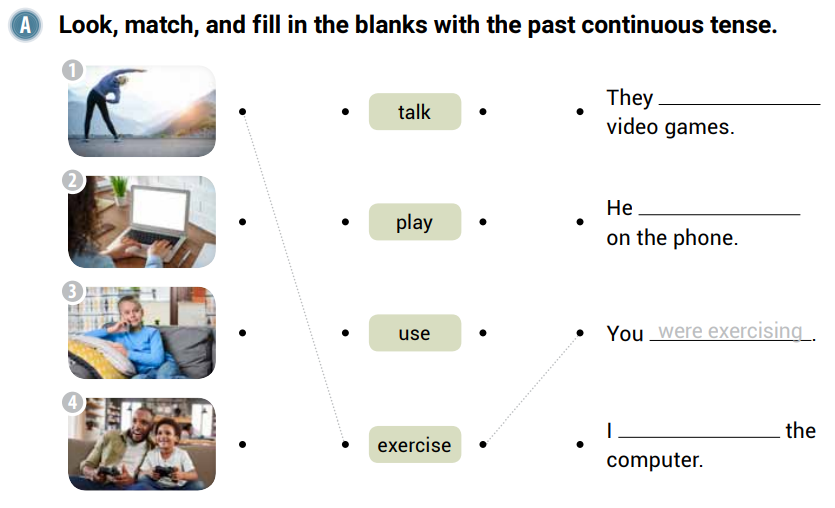 were playing
was talking
was using
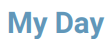 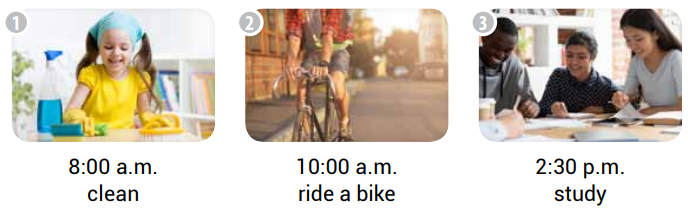 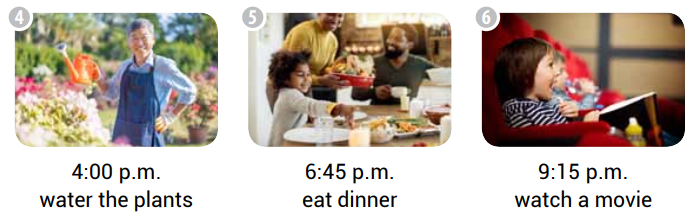 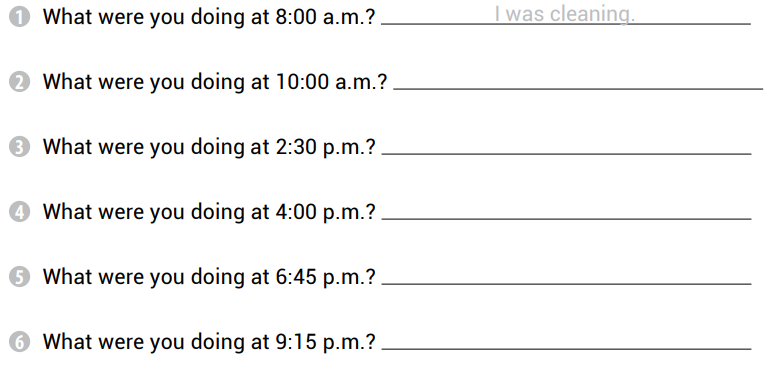 I was riding a bike.
I was studying.
I was watering the plants.
I was eating dinner.
I was watching a movie.
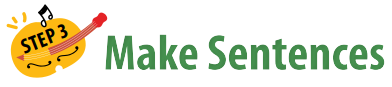 They were reading.
She was smiling.
You were swimming.
We were playing.
I was singing.
It was moving.
They were cleaning.
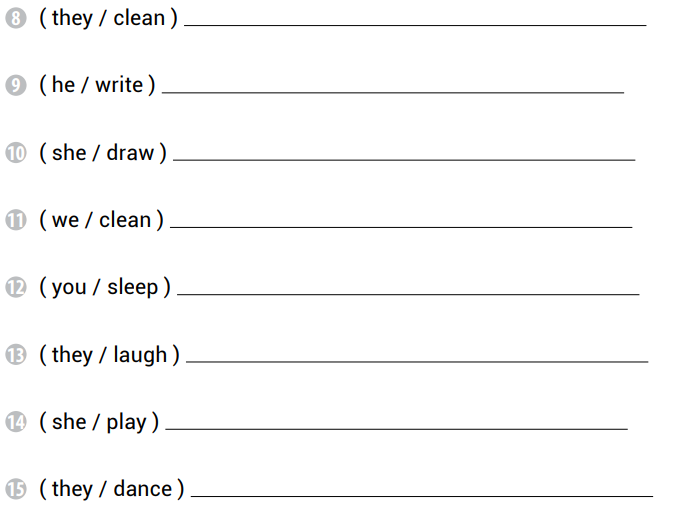 He was writing.
She was drawing.
We were cleaning.
You were sleeping.
They were laughing.
She was playing.
They were dancing.
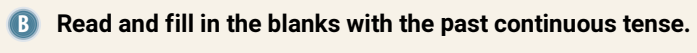 were playing
was writing
were driving
was flying
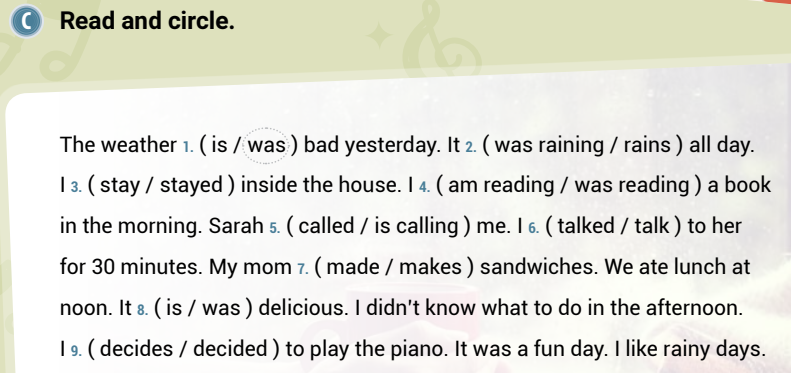 Unit 4 I Wasn’t Sleeping
UNIT OBJECTIVE: You will be able to use the past continuous tense in negatives and questions.
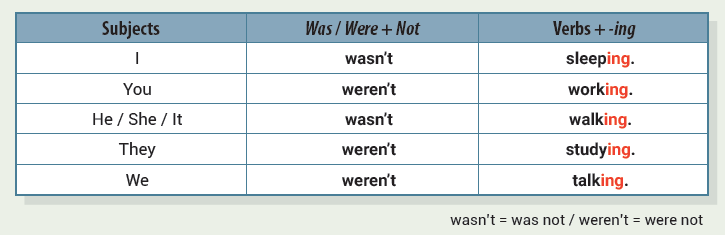 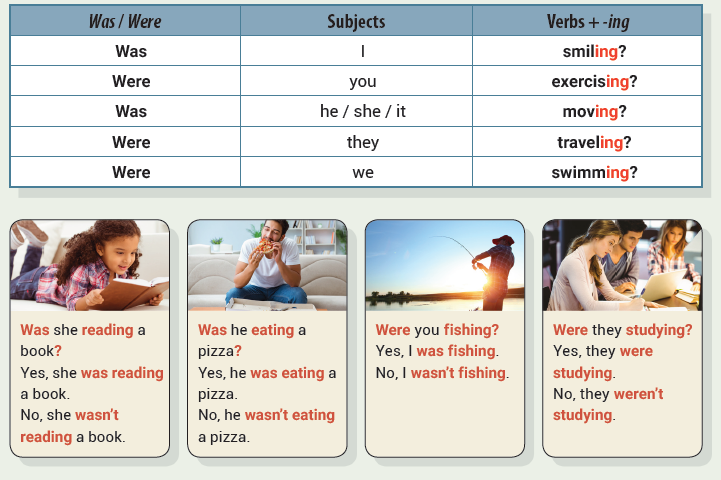 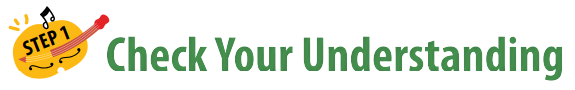 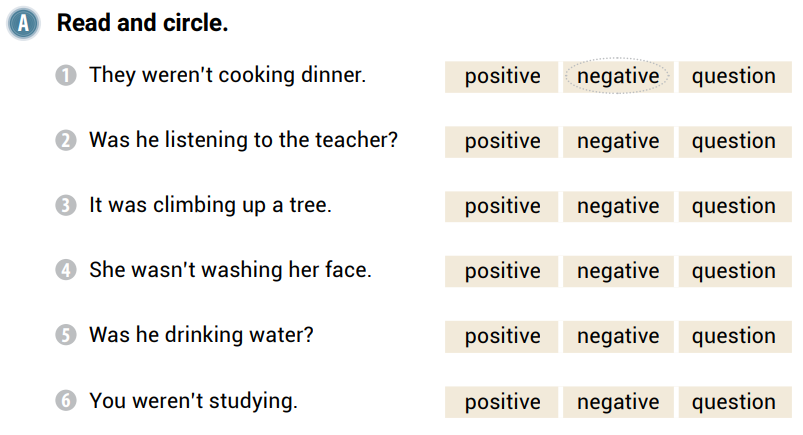 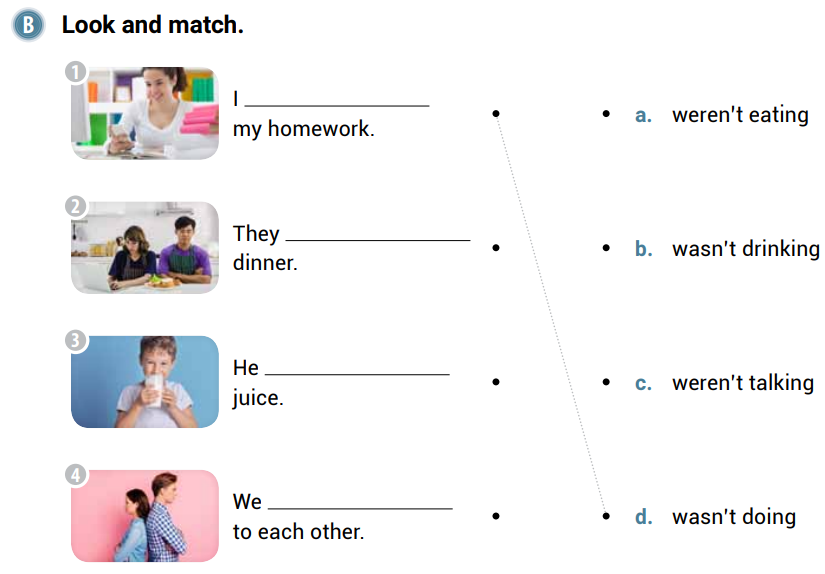 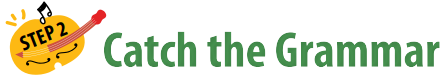 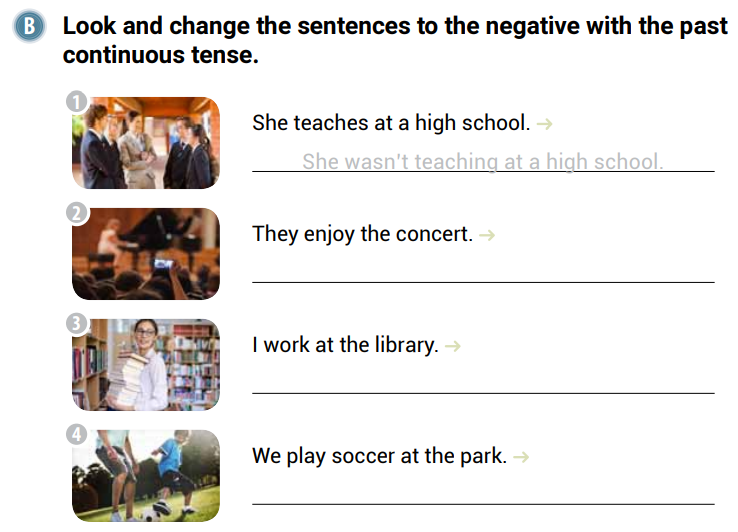 They weren’t enjoying the concert.
I wasn’t working at the library.
We weren’t playing soccer at the park.
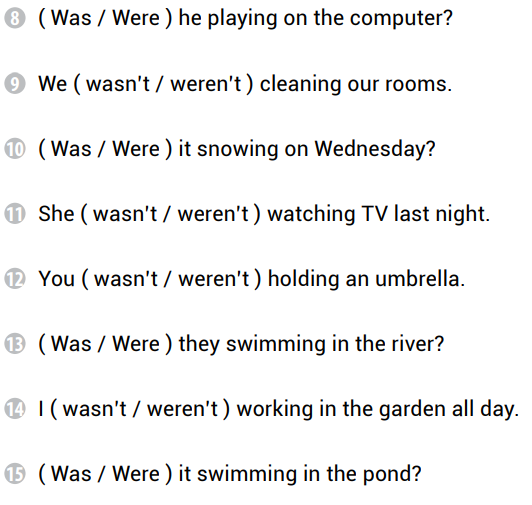 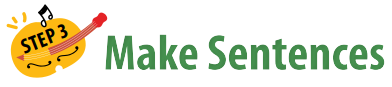 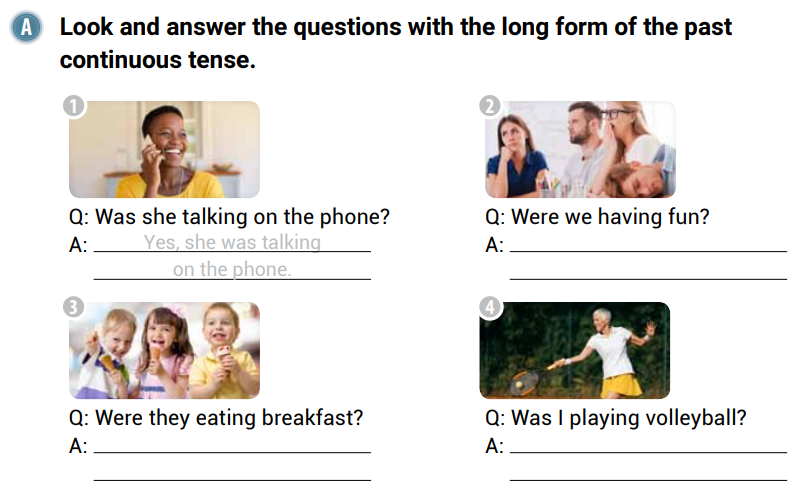 No, we weren’t having fun.
No, you weren’t playing volleyball.
No, they weren’t eating breakfast.
Yes, they were camping.
Yes, I was watching TV.
No, you weren’t exercising at the gym.
Yes, he was driving a car.
No, he wasn’t walking with his friends.
No, we weren’t talking on the phone.
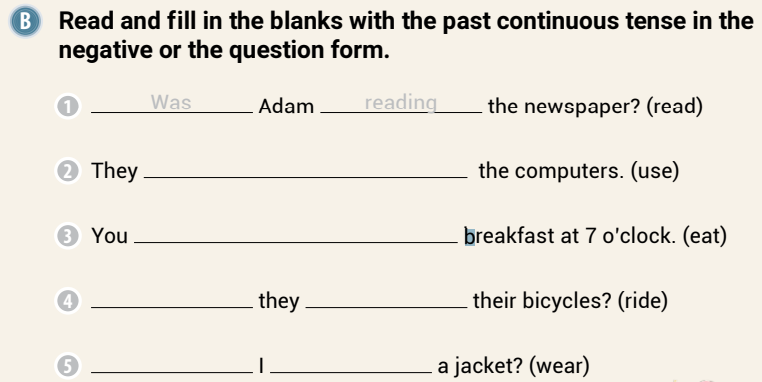 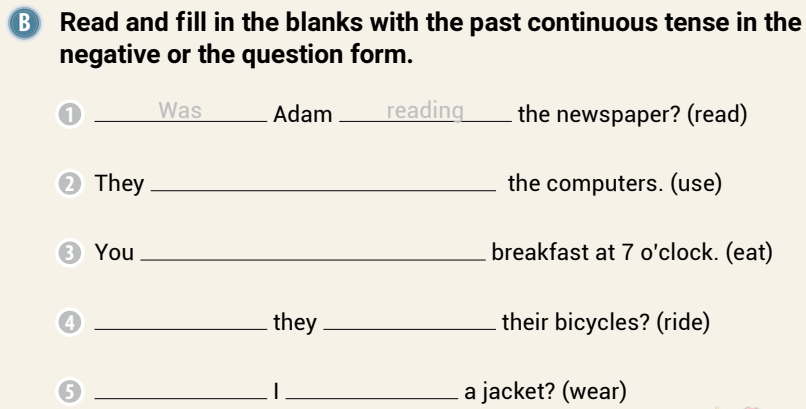 weren’t using
weren’t eating
Were
riding
Was
wearing
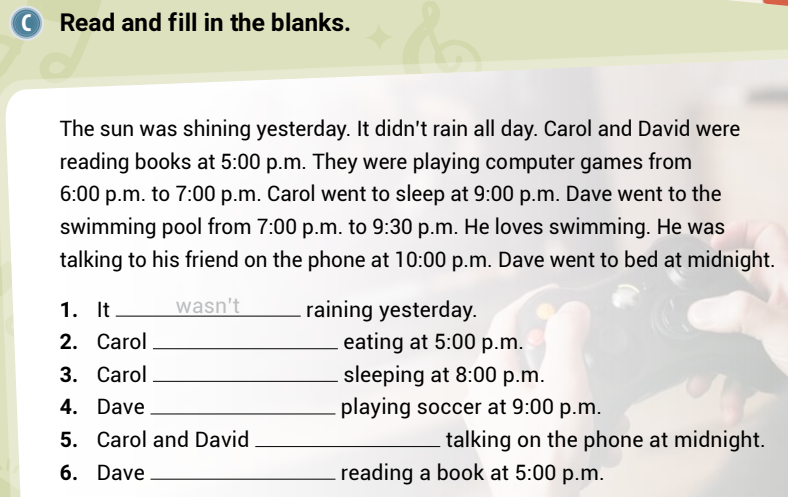 wasn’t
wasn’t
wasn’t
weren’t
was
Unit 5 I Will Eat Lunch
UNIT OBJECTIVE: You will be able to use will in the future simple tense.
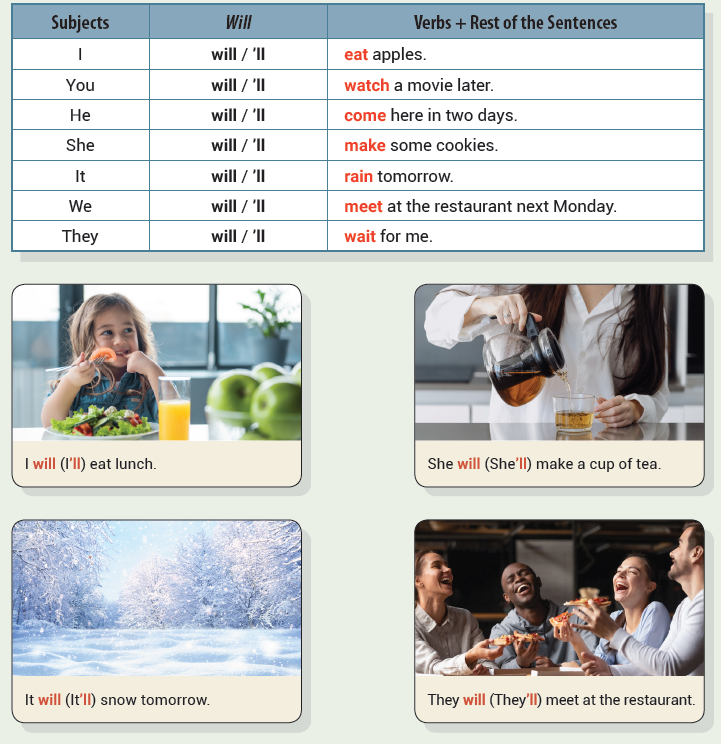 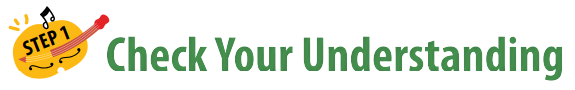 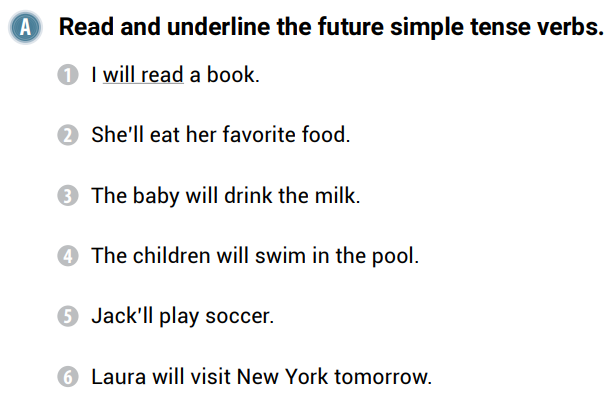 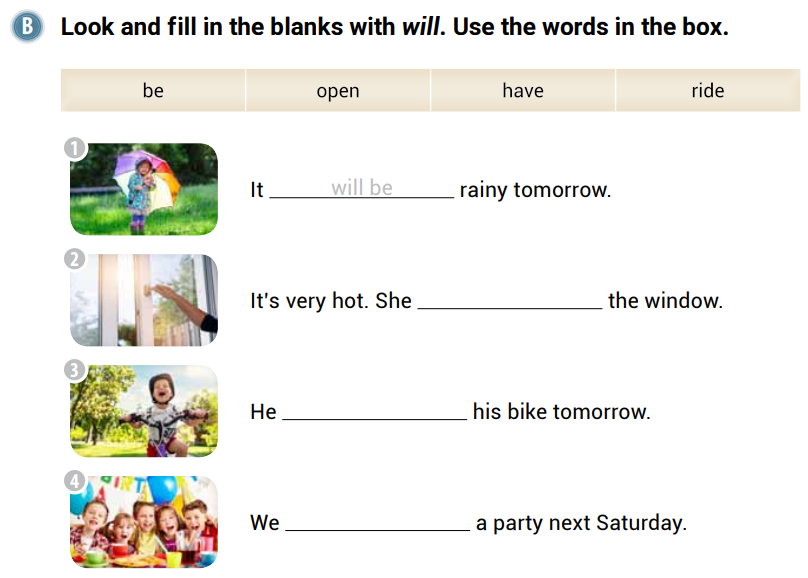 will open
will ride
will have
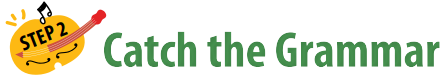 I will play the piano
You will brush the cat
He will talk on the phone
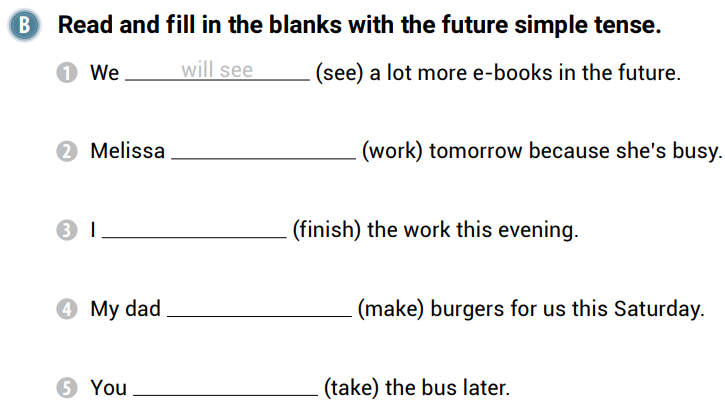 will work
will finish
will make
will take
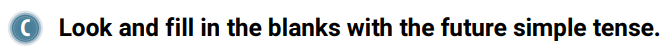 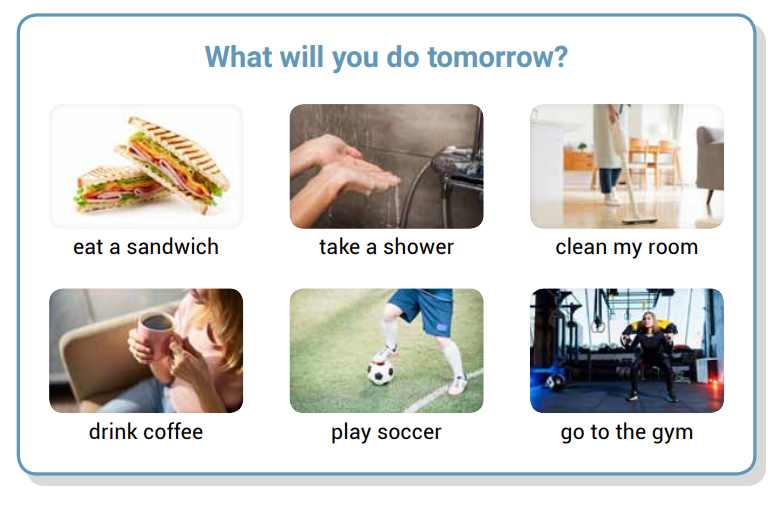 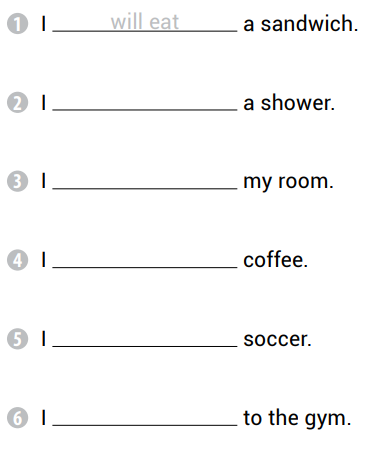 will take
will clean
will drink
will play
will go
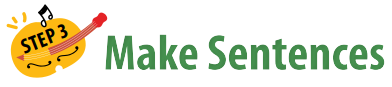 will help
will rain
will study
tomorrow
tomorrow
will read
tonight
will help
will assist
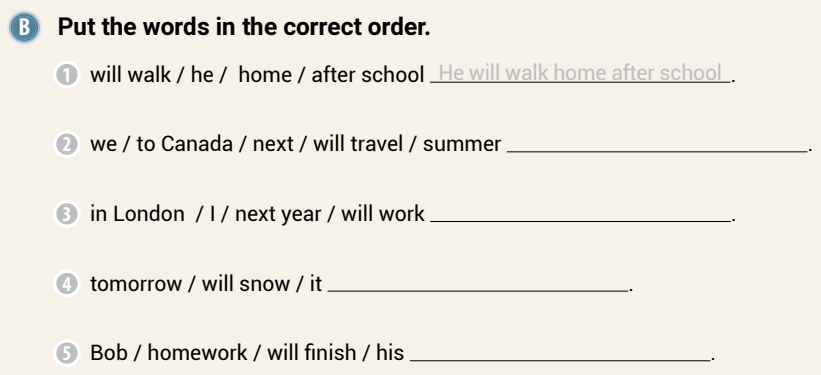 We will travel to Canada next summer
I will work in London next year
It will snow tomorrow
Bob will finish his homework
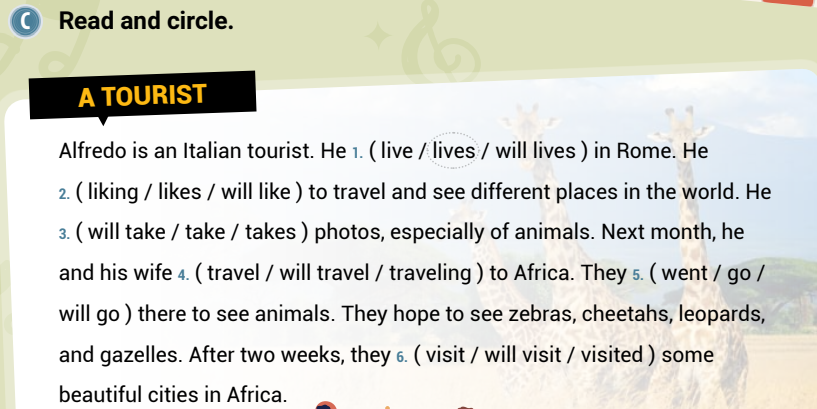 Unit 6 I Will Not Buy Bread
UNIT OBJECTIVE: You will be able to use will to talk about the future in negatives and questions.
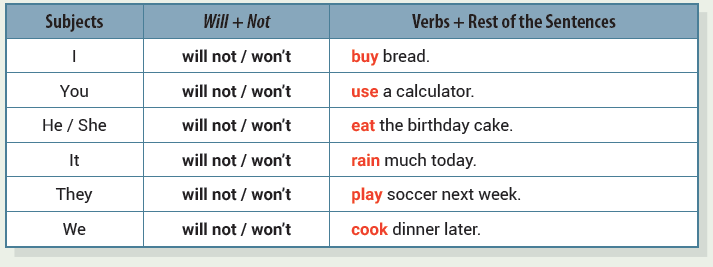 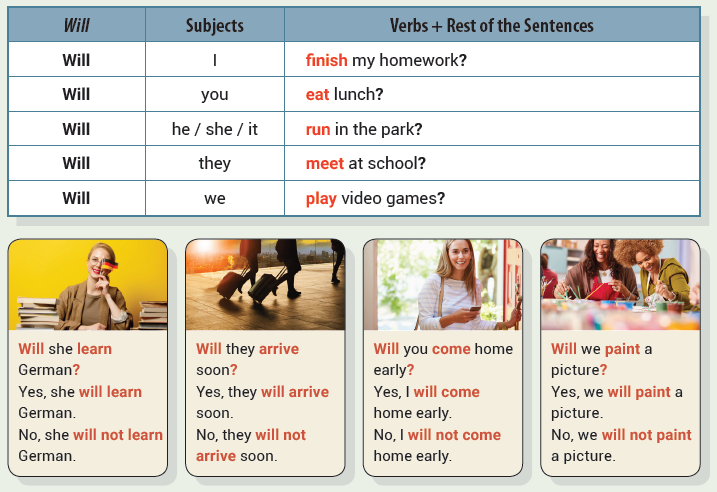 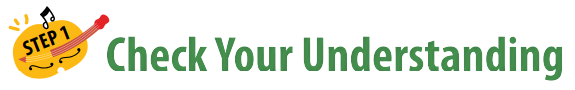 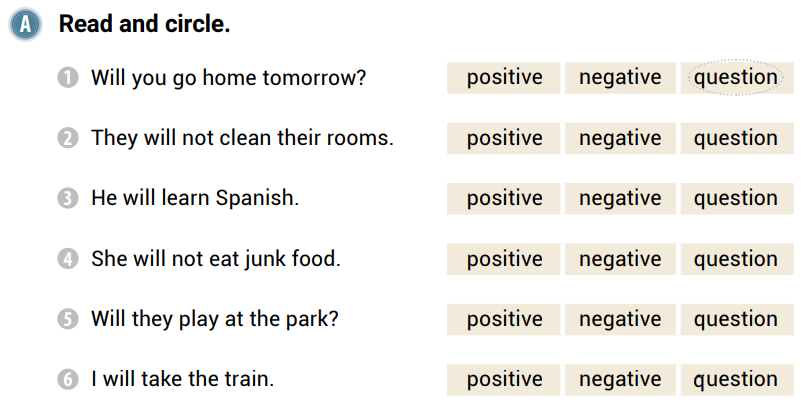 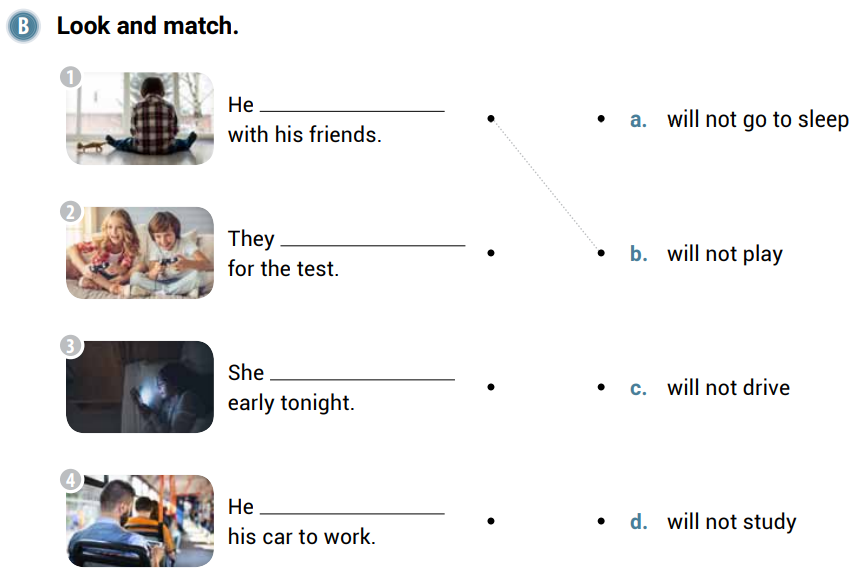 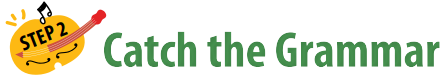 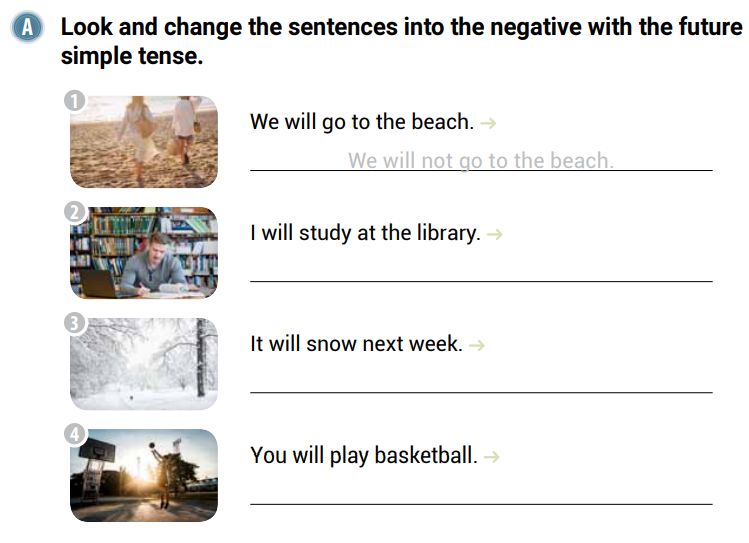 I will not study at the library.
It will not snow next week.
You will not play basketball.
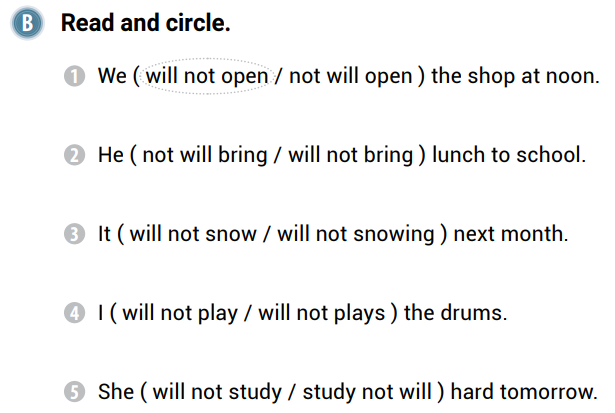 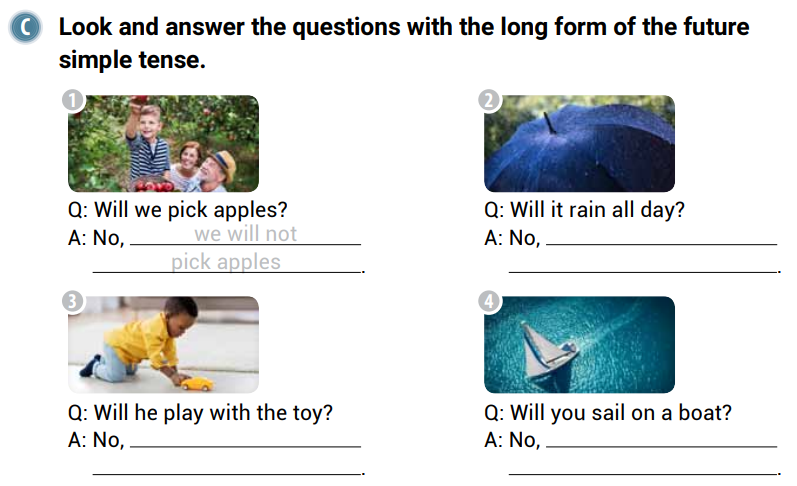 it will not rain all day
I will not sail on a boat
he will not play with the toy
I will not watch a movie
they will not study in the classroom
we will not go to the shopping mall
you will not read a book
she will not go running
he will not finish the puzzle
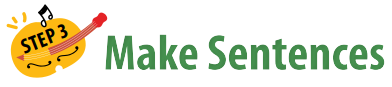 She will not buy a new phone
Will I go to the swimming pool
You will not study for the test
Will we eat pizza tonight
It will not rain heavily tomorrow
Will I meet my teacher at 3:00 p.m.
He will not bring a present
Will she work on the computer
We will not meet at the library
Will they go ice skating
You will not pay $10
Will your uncle fix your car
It will not take a photograph
Will I study all night
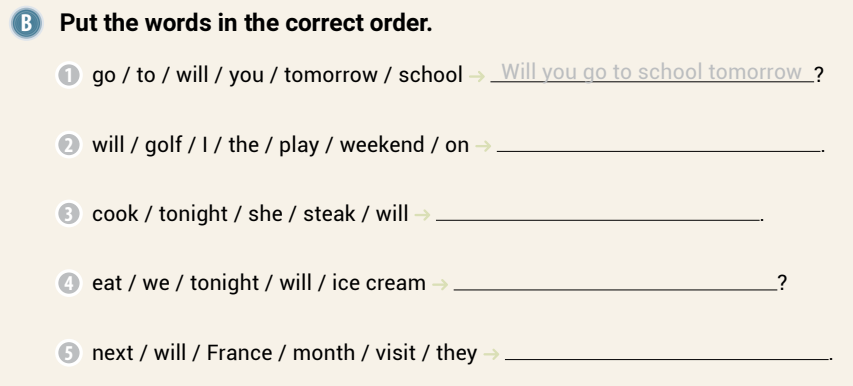 I will play golf on the weekend
She will cook steak tonight
Will we eat ice cream tonight
They will visit France next month
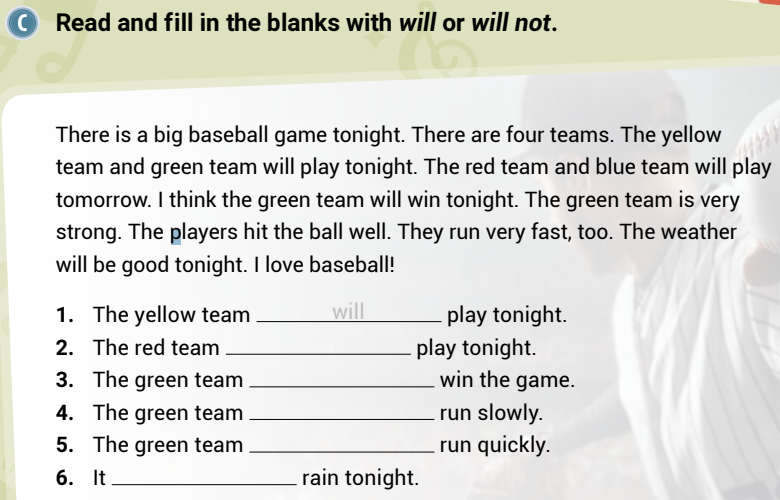 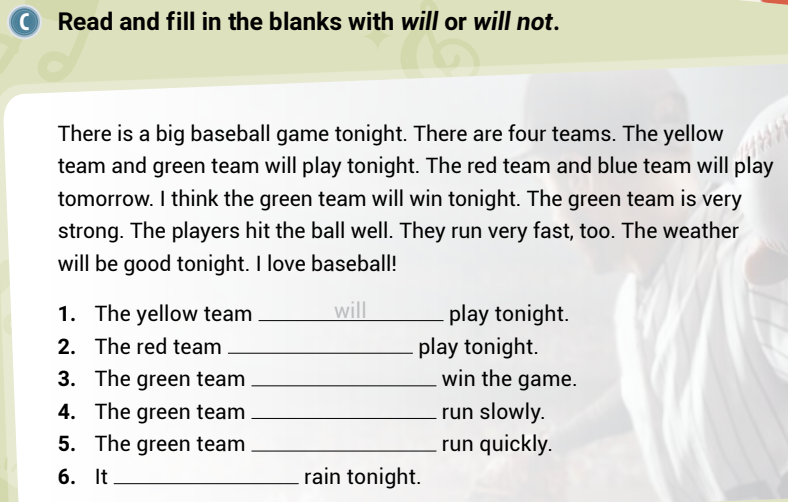 will not
will
will not
will
will not
Unit 7 Every Student Takes the Test
UNIT OBJECTIVE: You will be able to use every and all as determiners in a sentence.
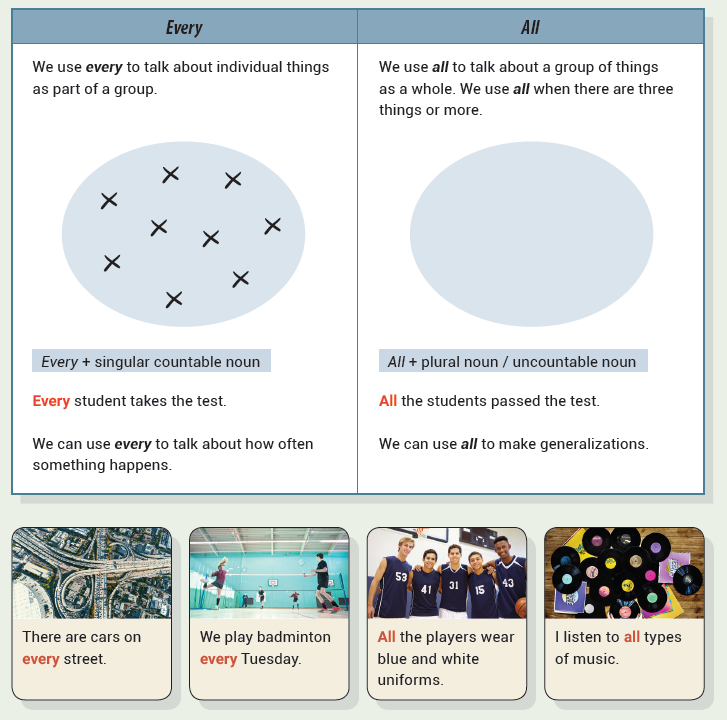 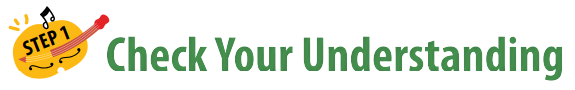 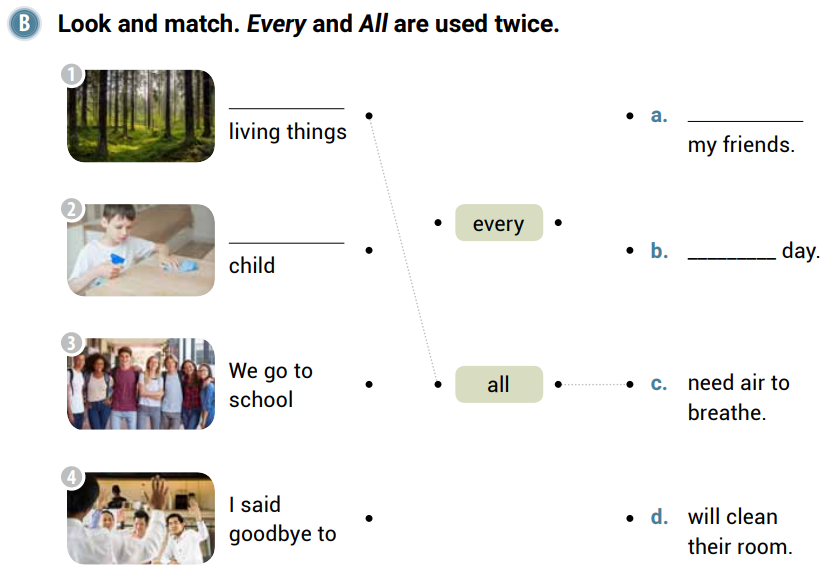 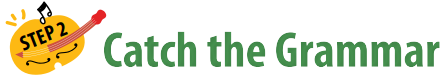 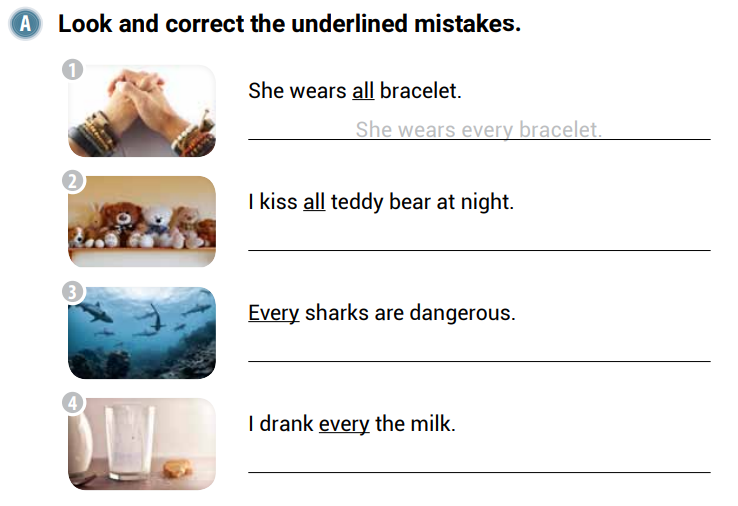 I kiss every teddy bear at night.
All sharks are dangerous.
I drank all the milk.
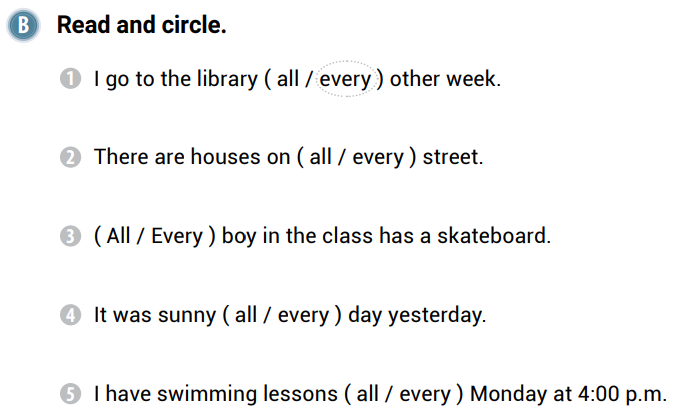 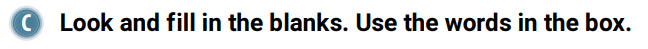 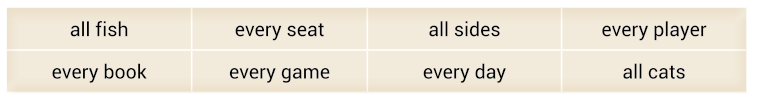 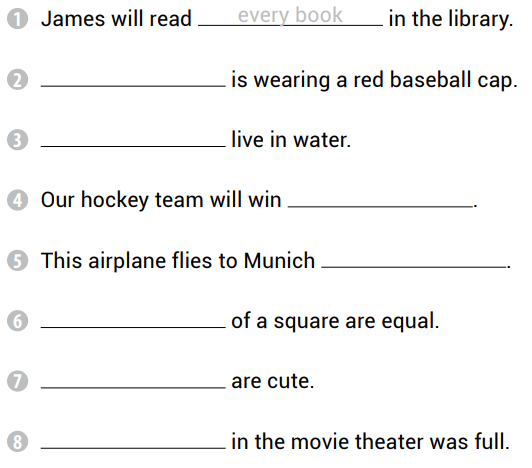 Every player
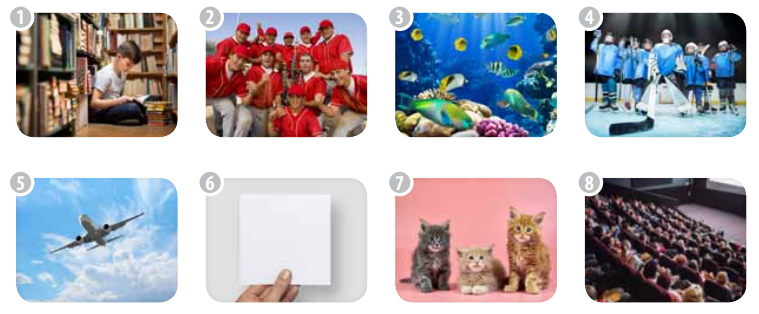 All fish
every game
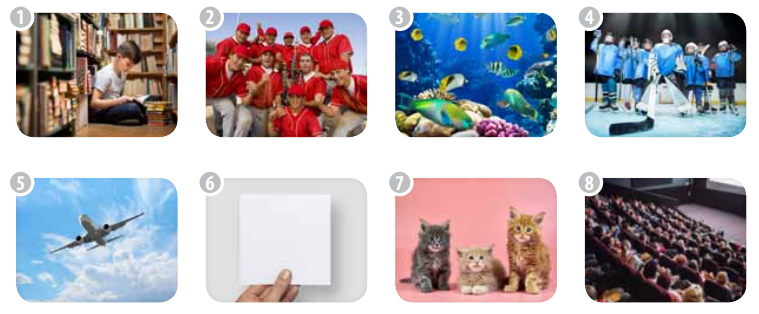 every day
All sides
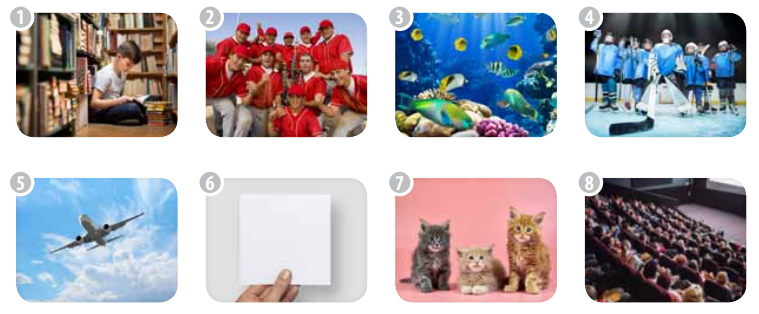 All cats
Every seat
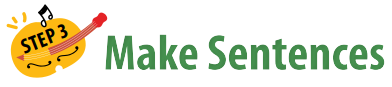 every
All
every
all
Every
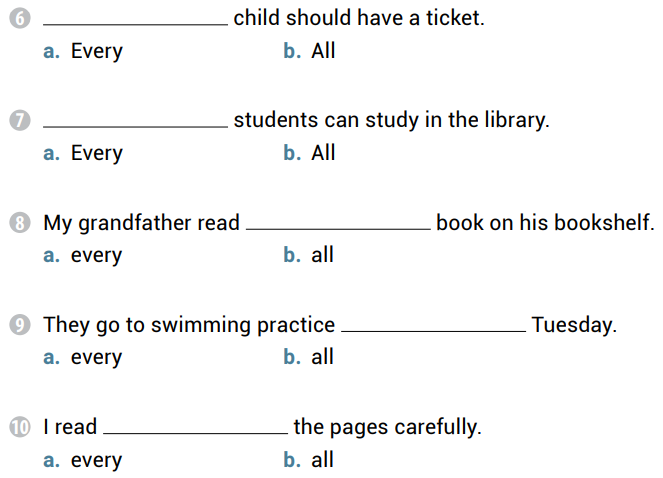 All
every
every
all
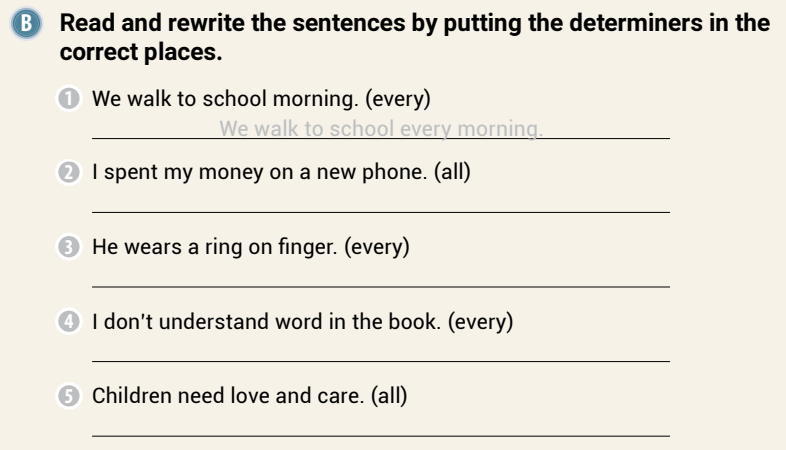 I spent all my money on a new phone.
He wears a ring on every finger.
I don’t understand every word in the book.
All children need love and care.
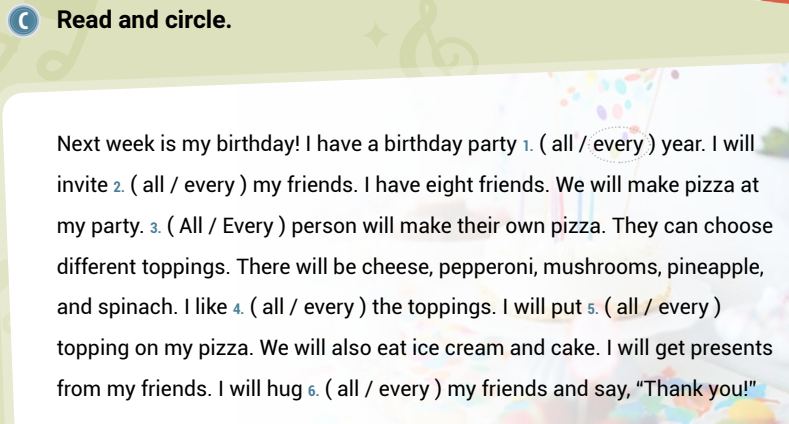 Unit 8 She Plays the Piano and the Guitar
UNIT OBJECTIVE: You will be able to use and, but, and or as conjunctions in a sentence.
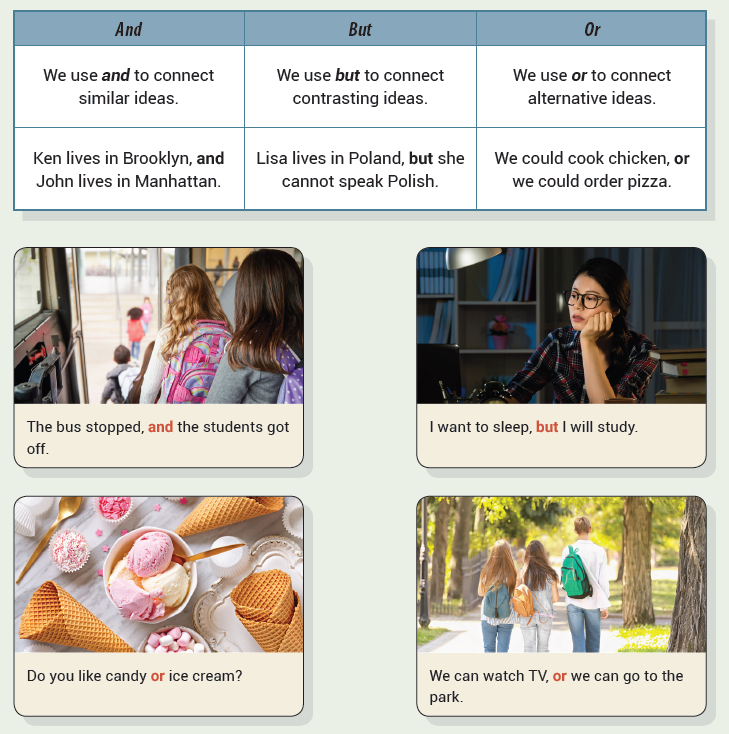 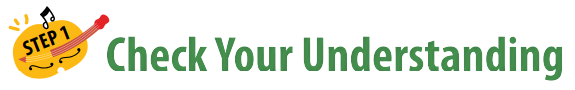 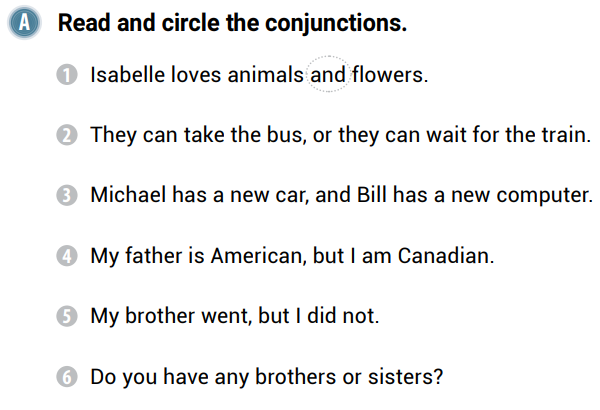 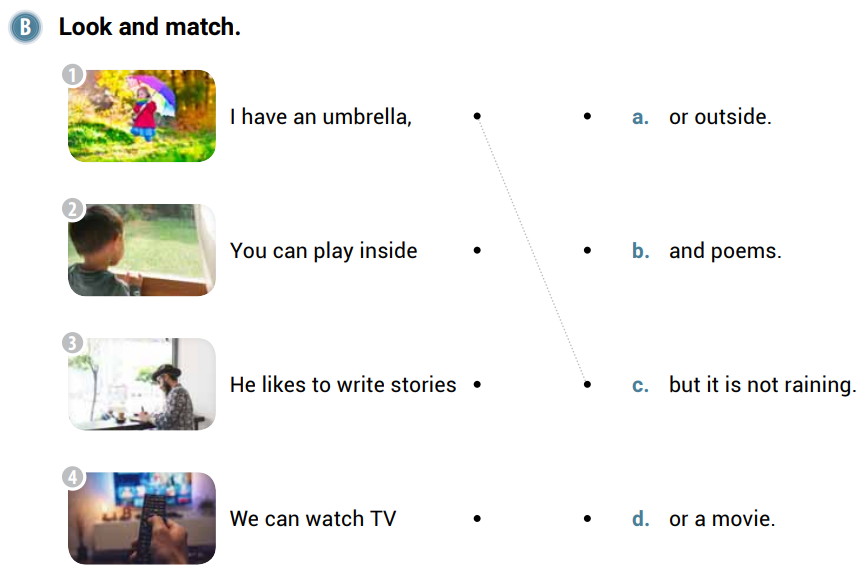 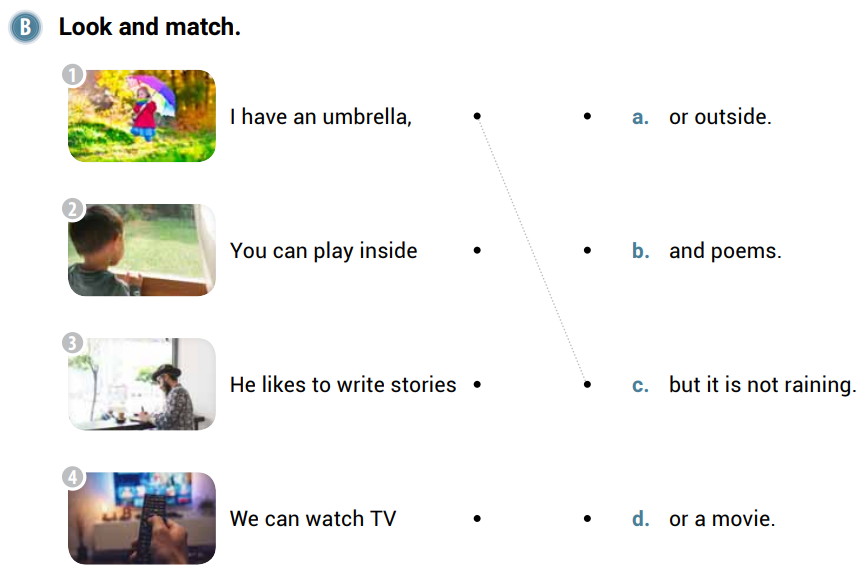 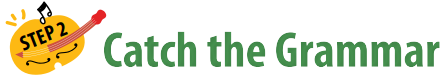 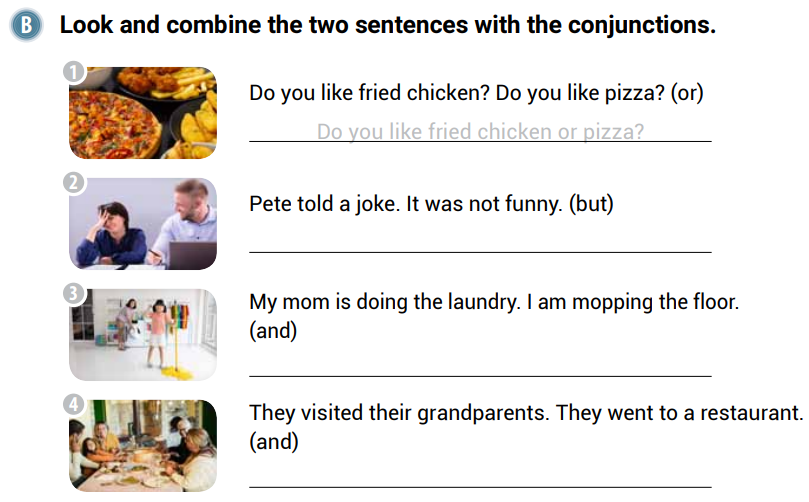 Pete told a joke, but it was not funny.
My mom is doing the laundry, and I am mopping the floor.
They visited their grandparents, and they went to a restaurant.
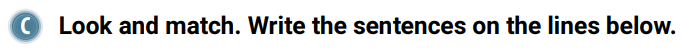 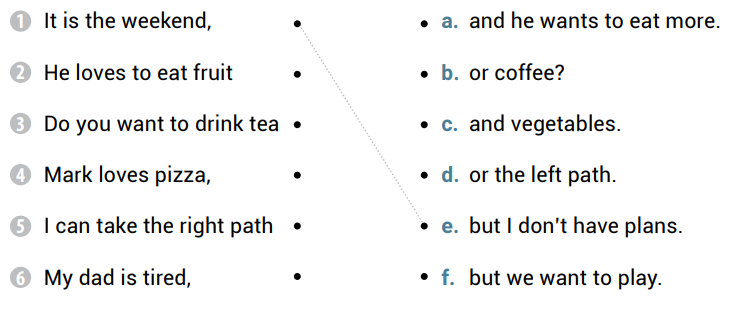 He loves to eat fruit and vegetables.
Do you want to drink tea or coffee?
Mark loves pizza, and he wants to eat more.
I can take the right path or the left path.
My dad is tired, but we want to play.
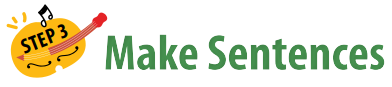 and
or
but
or
but
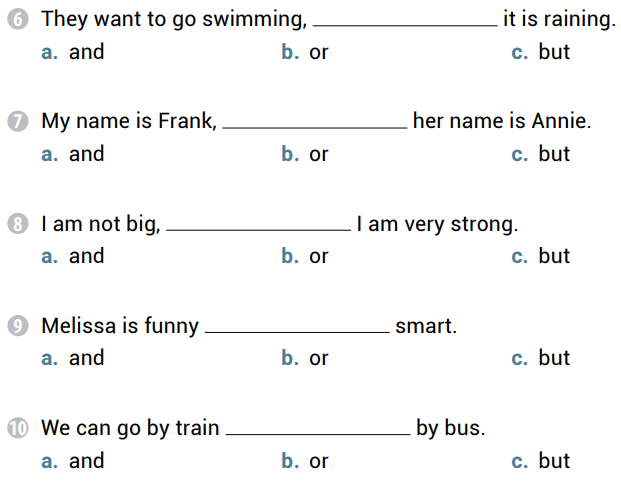 and
but
and
or
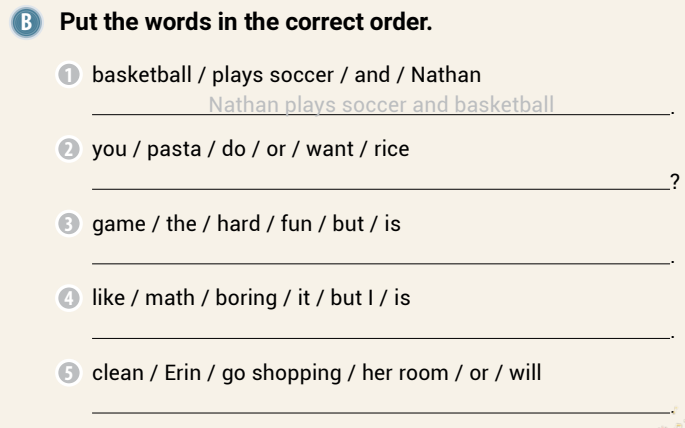 Do you want pasta or rice
The game is hard but fun
Math is boring, but I like it
Erin will clean her room or go shopping
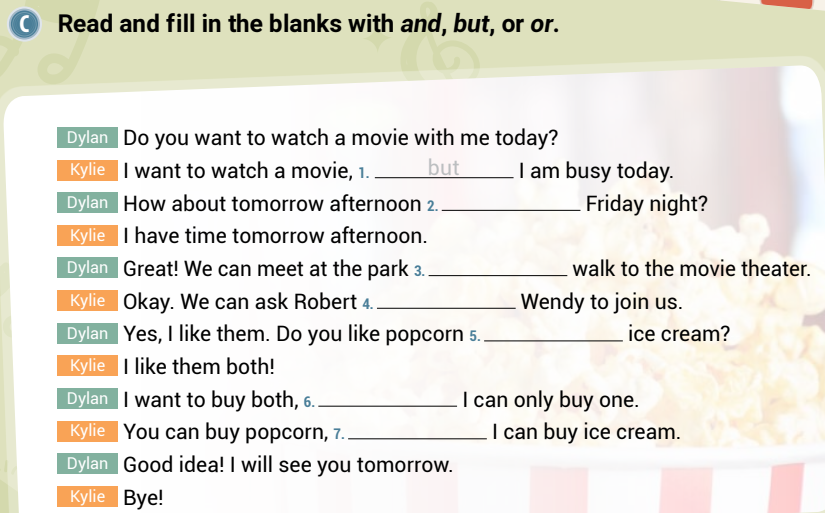 or
and
and
or
but
and
Unit 9 I Sleep Less Than My Parents
UNIT OBJECTIVE: You will be able to use regular and irregular comparative adjectives.
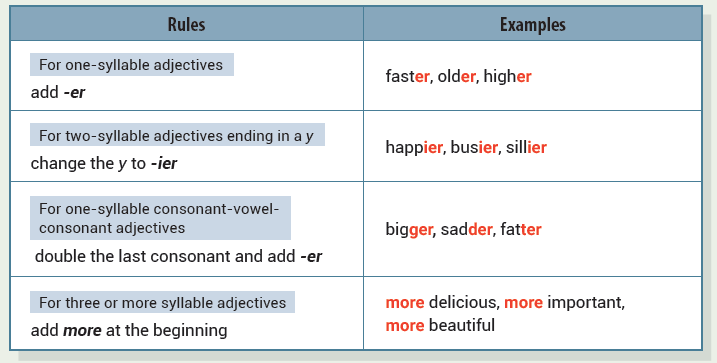 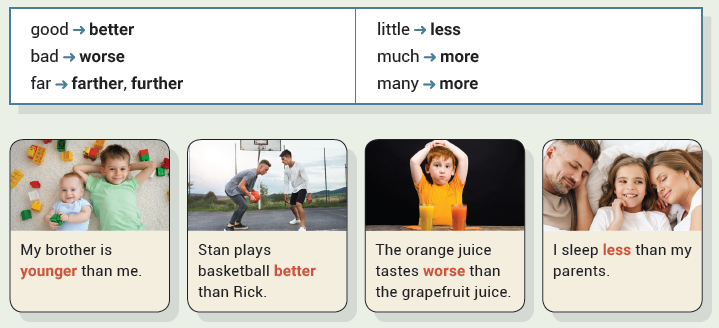 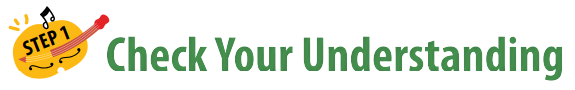 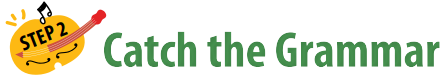 greater
more
more interesting
better
angrier
less
farther, further
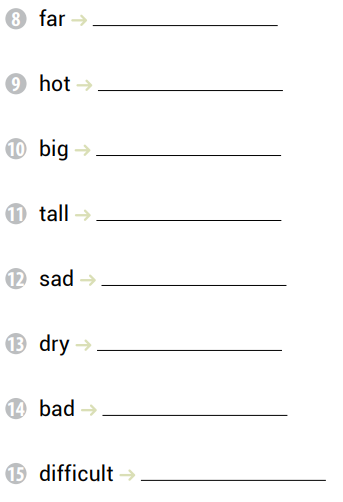 hotter
bigger
taller
sadder
drier
worse
more difficult
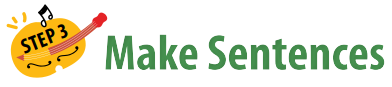 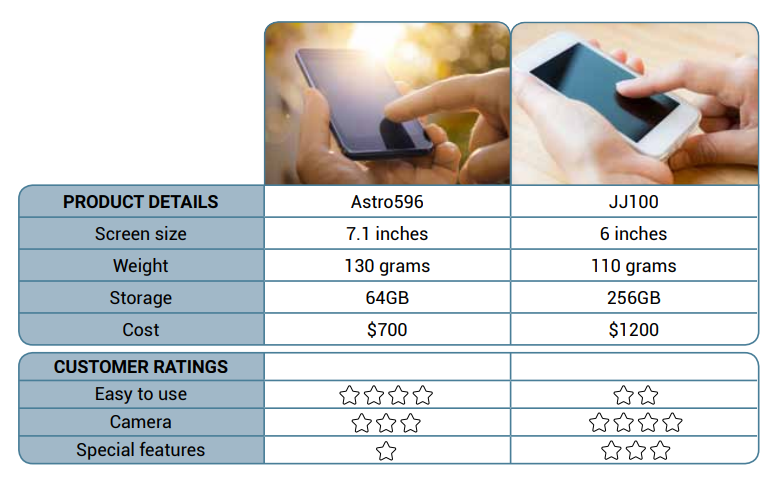 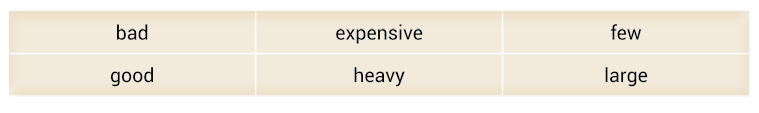 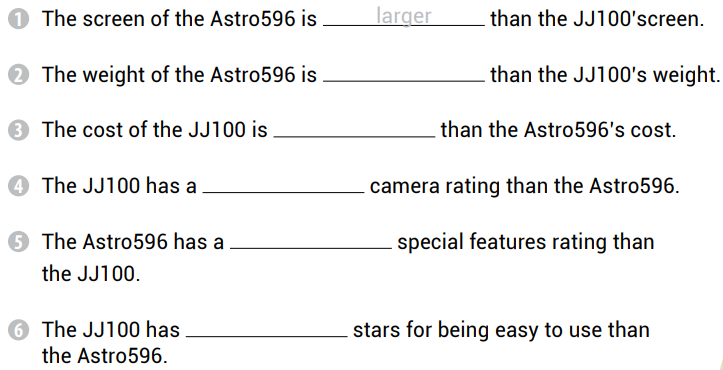 heavier
more expensive
better
worse
fewer
My brother is a worse student than me.
Books are more useful than TV.
Tina is a better athlete than Ryan.
An elephant is heavier than a lion.
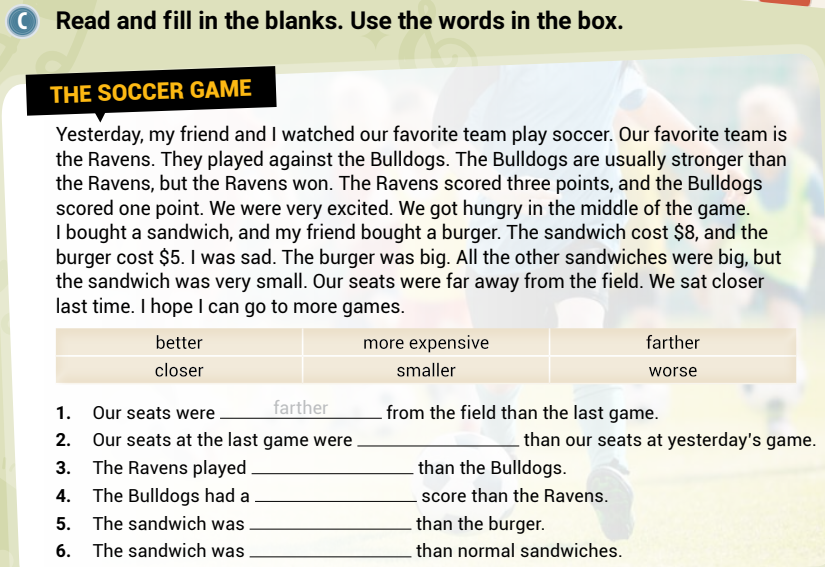 closer
better
worse
more expensive
smaller
Unit 10 Paris Is the Biggest City in France
UNIT OBJECTIVE: You will be able to use superlative adjective.
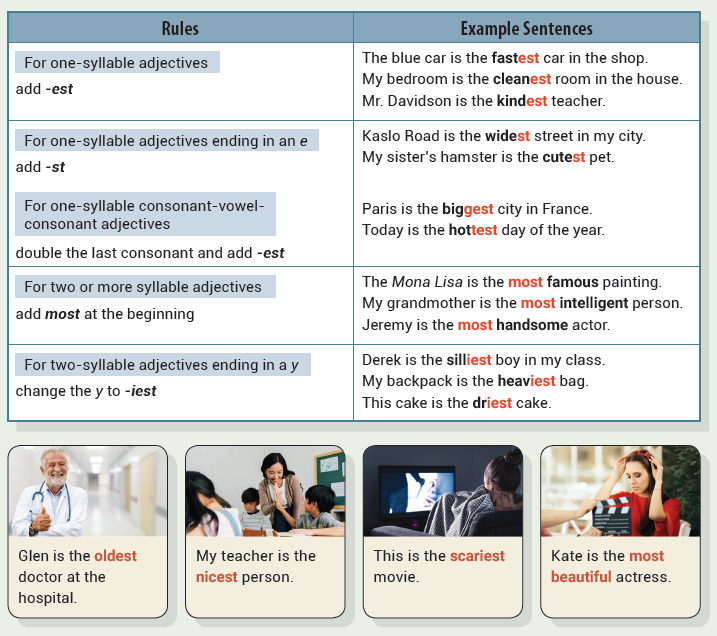 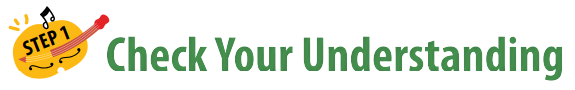 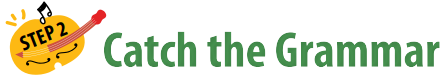 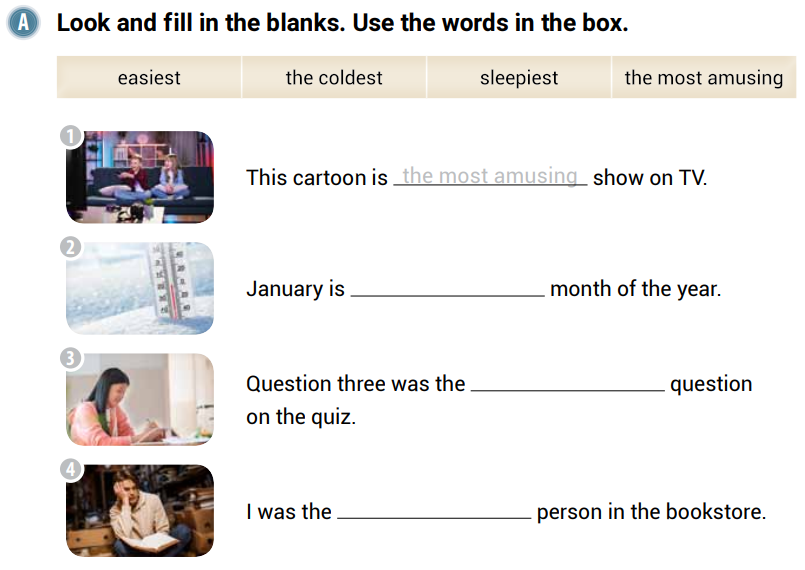 the coldest
easiest
sleepiest
nicest
most expensive
kindest
happiest
quietest
most interesting
wettest
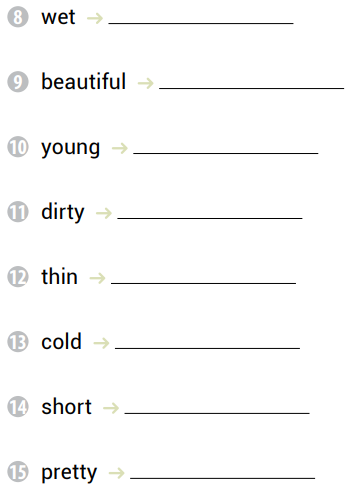 most beautiful
youngest
dirtiest
thinnest
coldest
shortest
prettiest
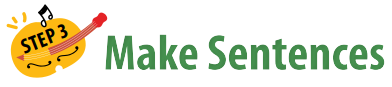 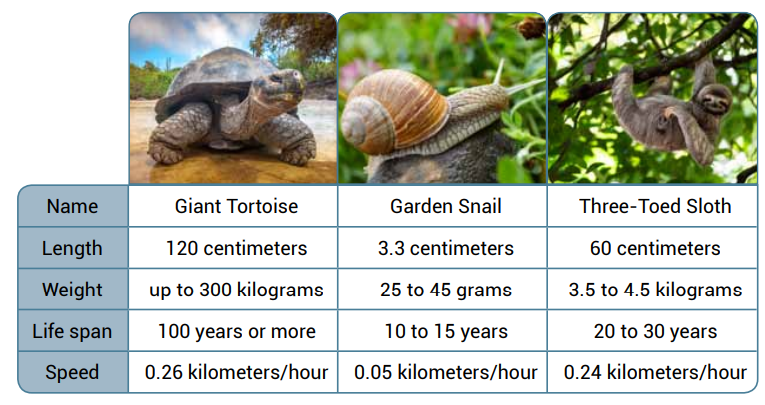 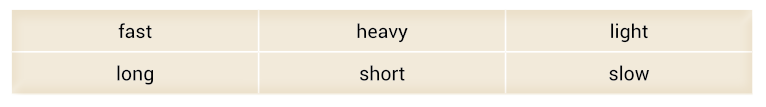 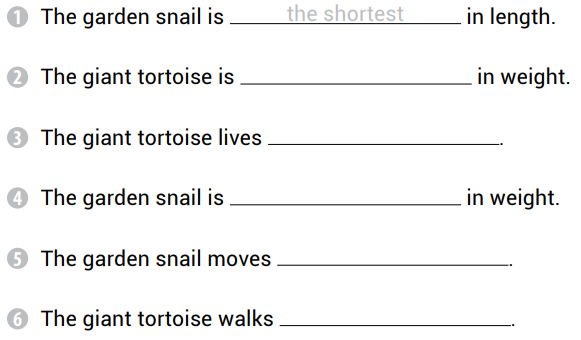 the heaviest
the longest
the lightest
the slowest
the fastest
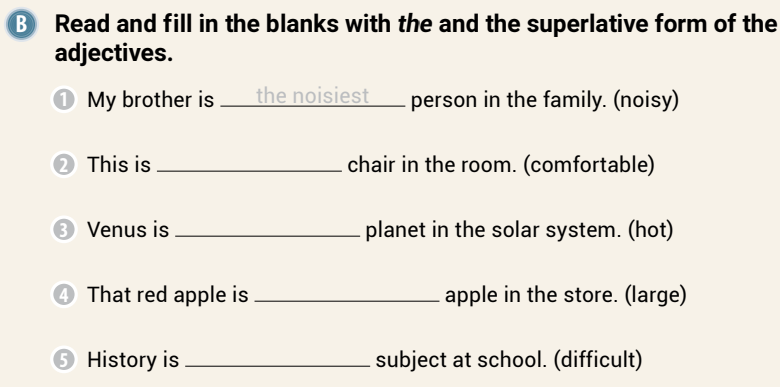 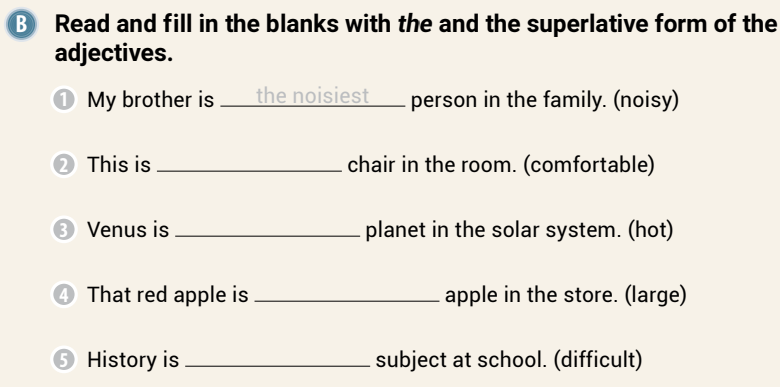 the most comfortable
the hottest
the largest
the most difficult
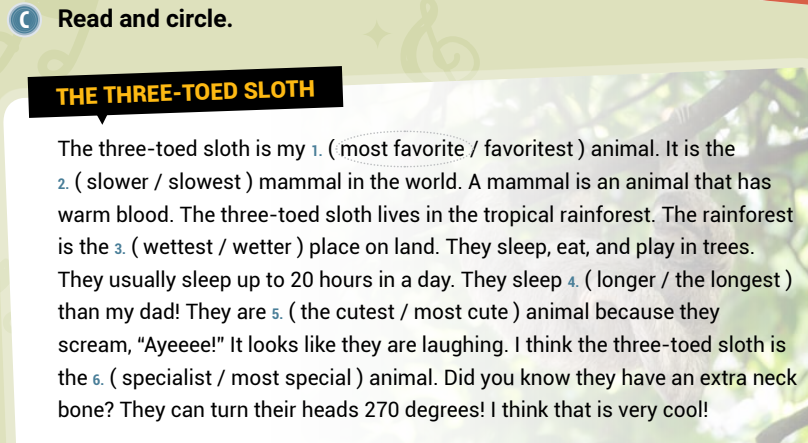